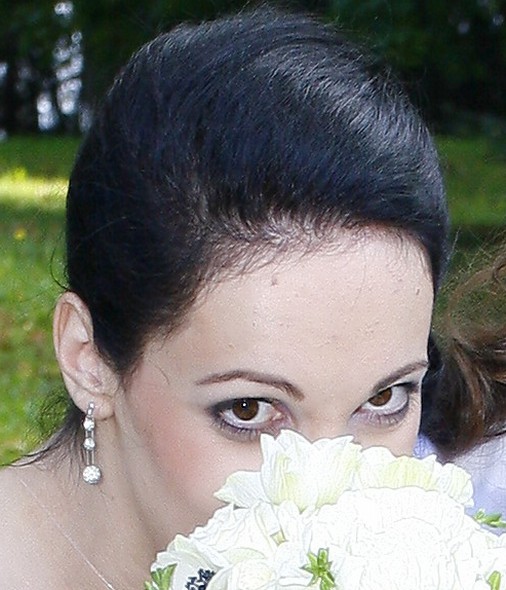 Život s      handicapem
Romana Fricová
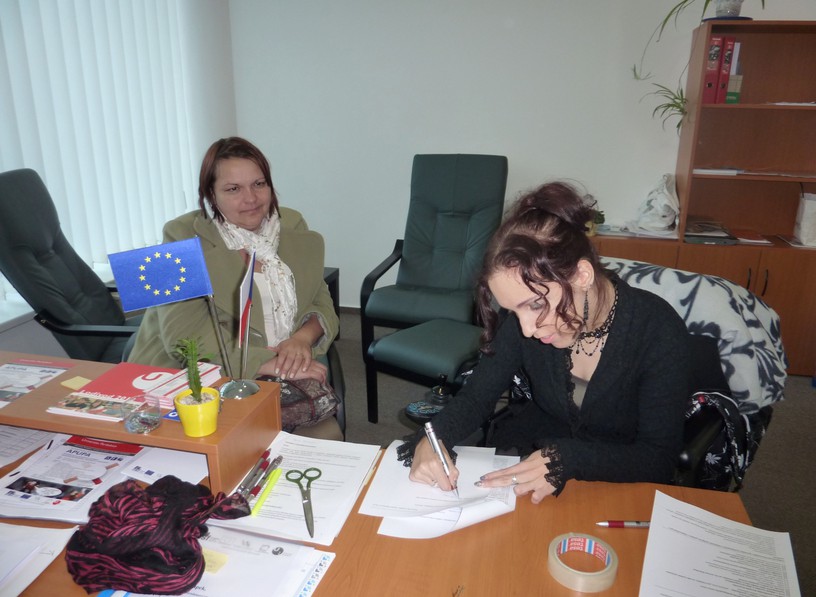 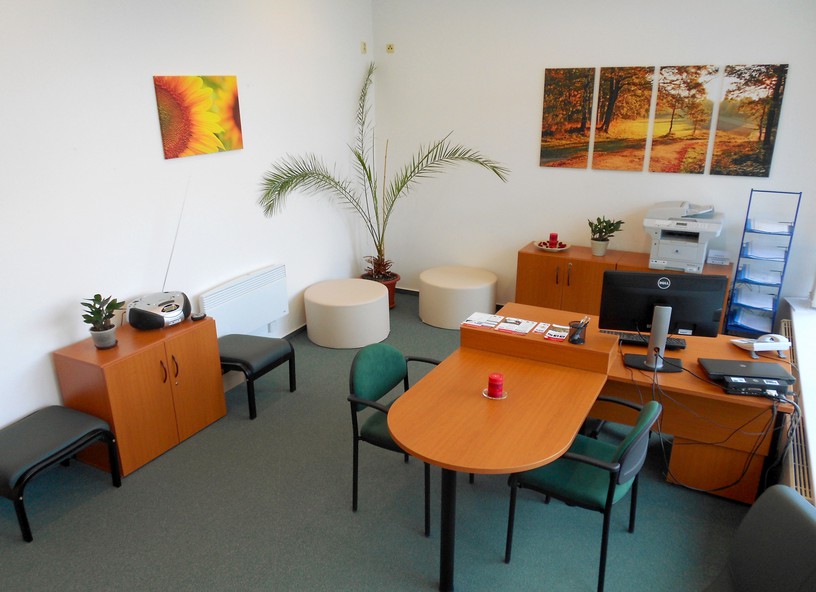 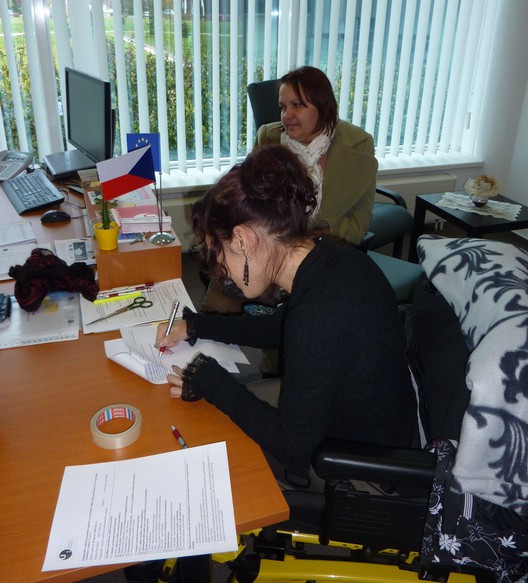 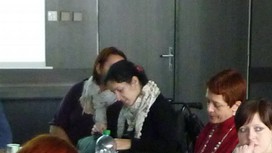 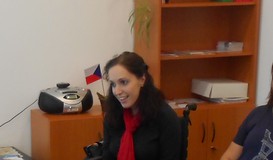 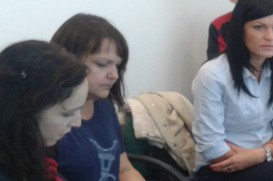 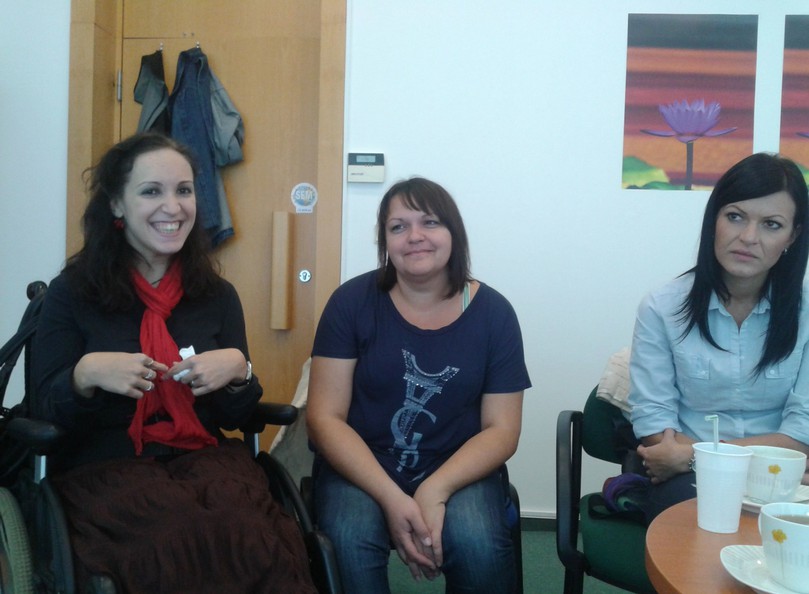 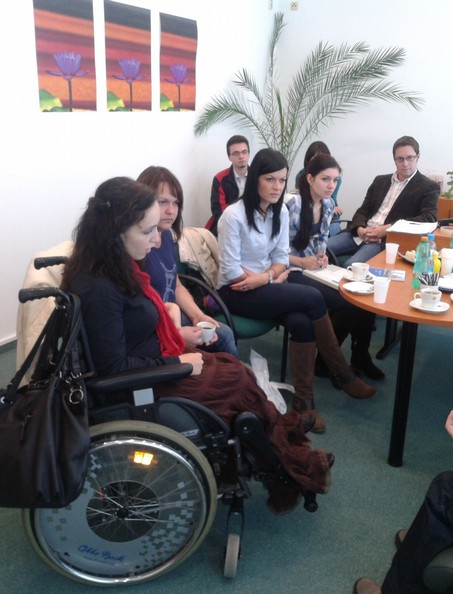 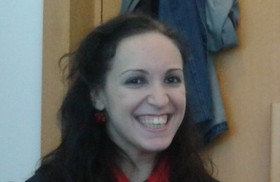 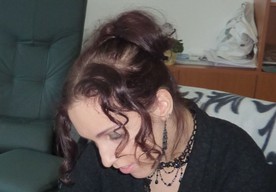 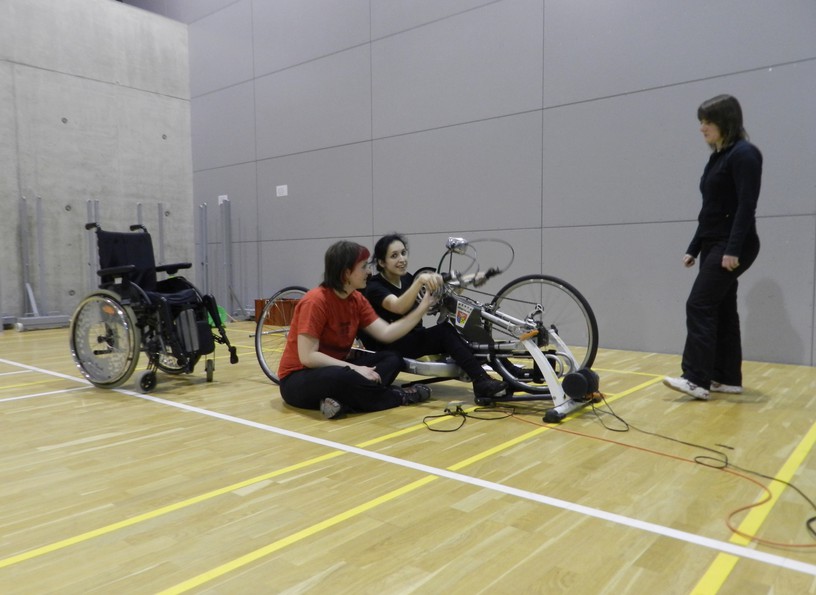 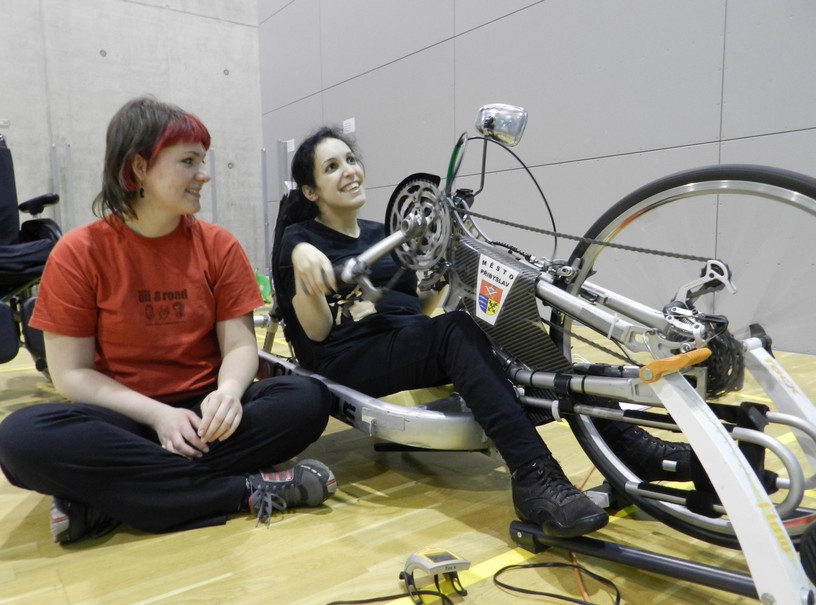 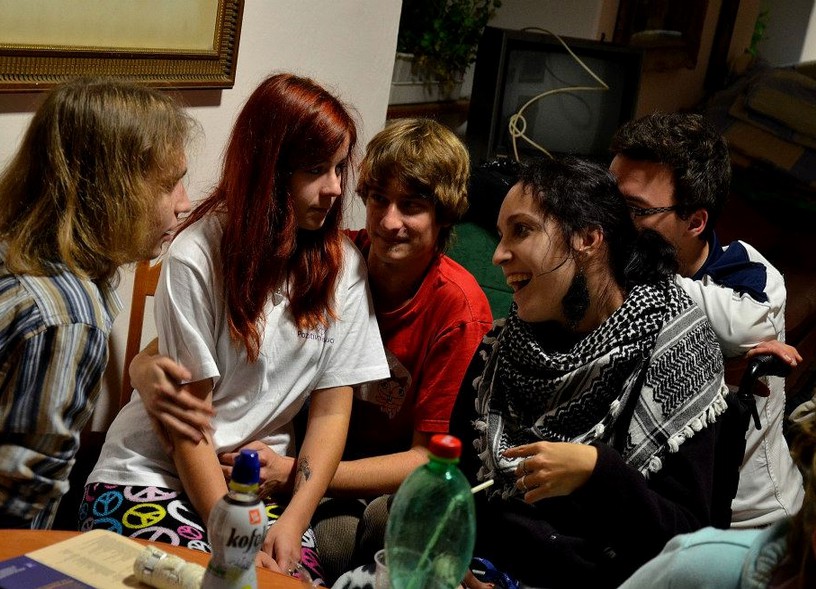 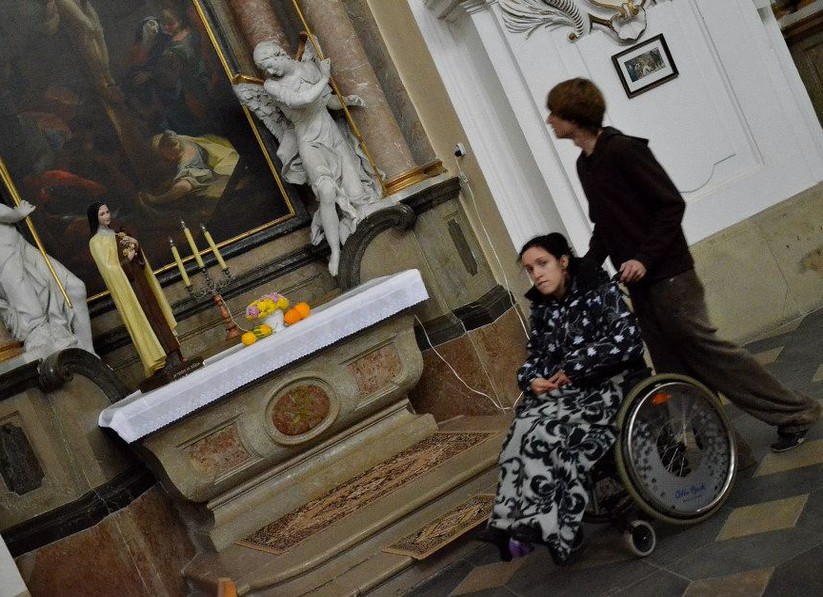 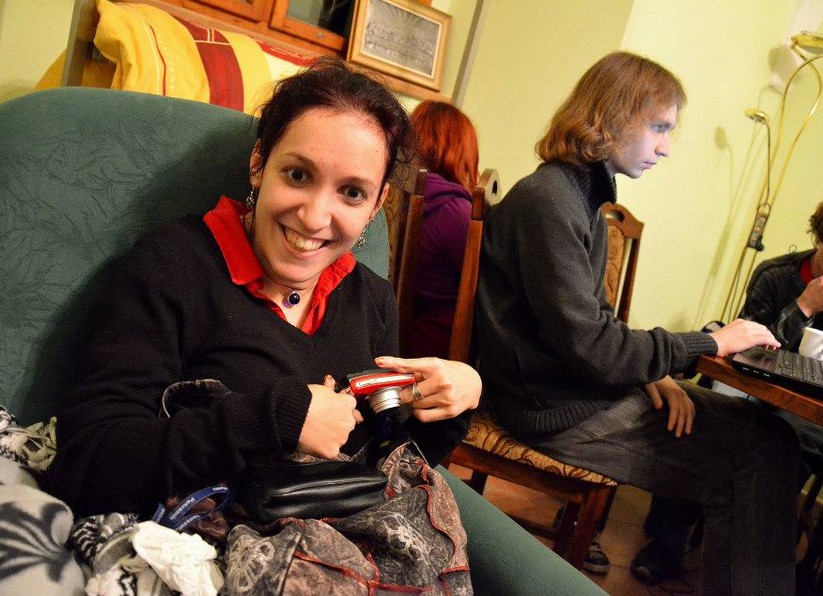 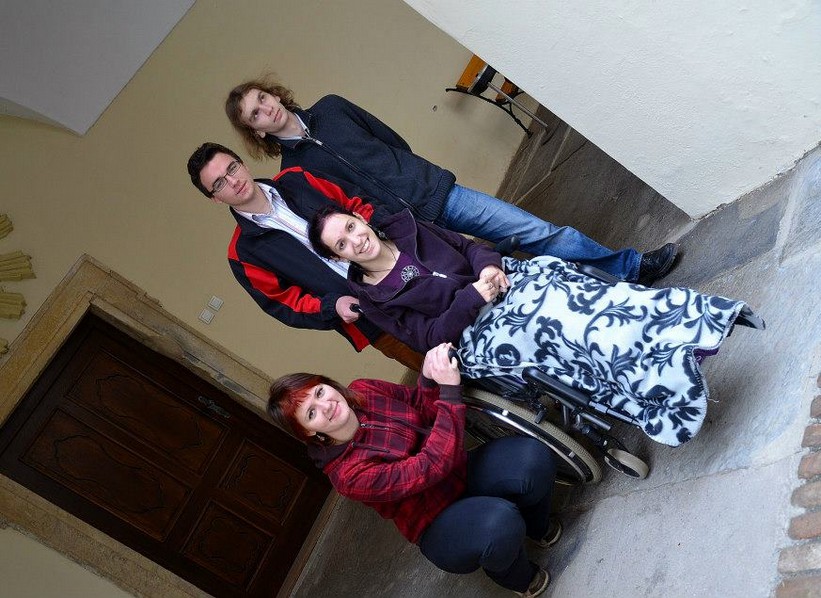 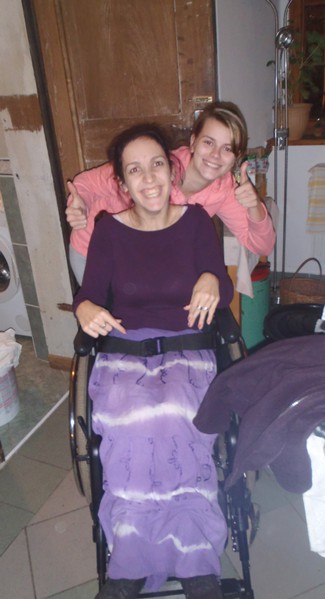 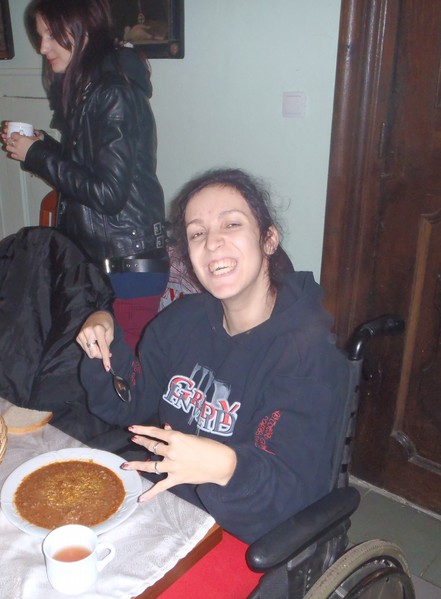 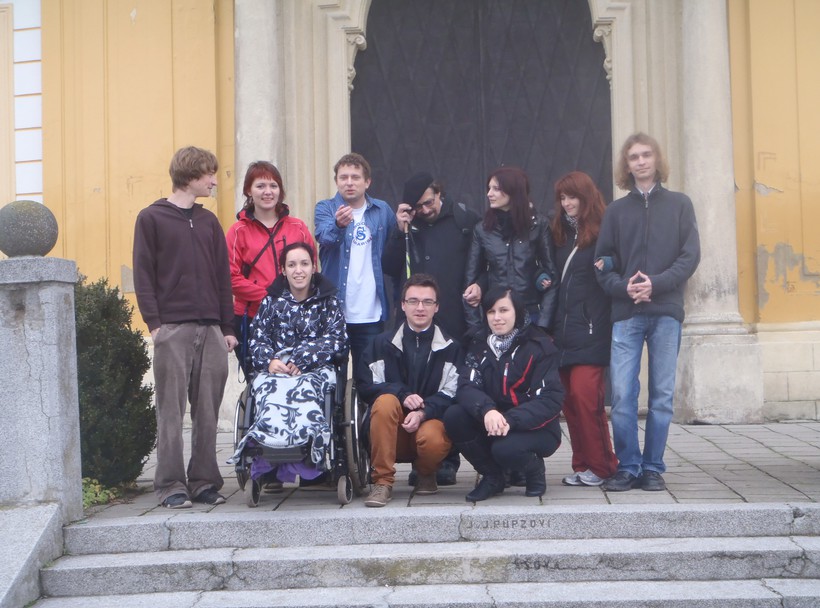 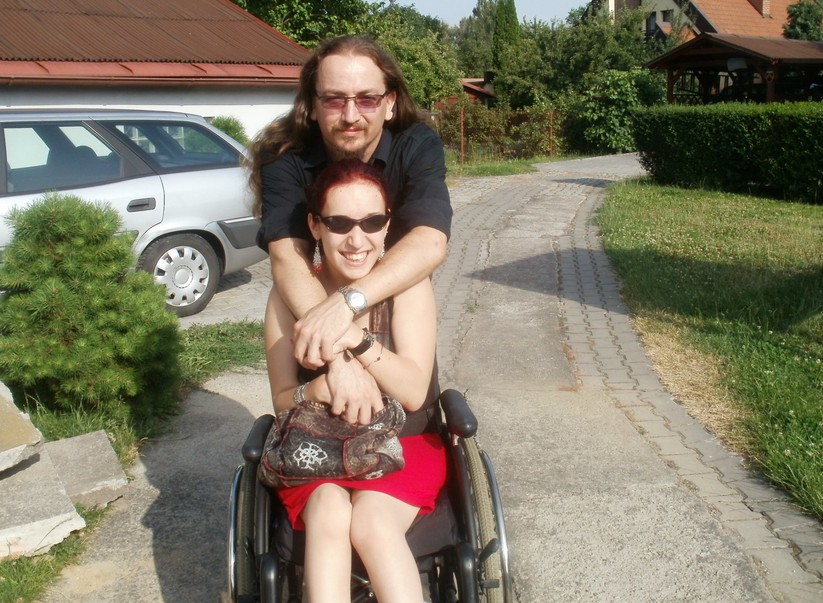 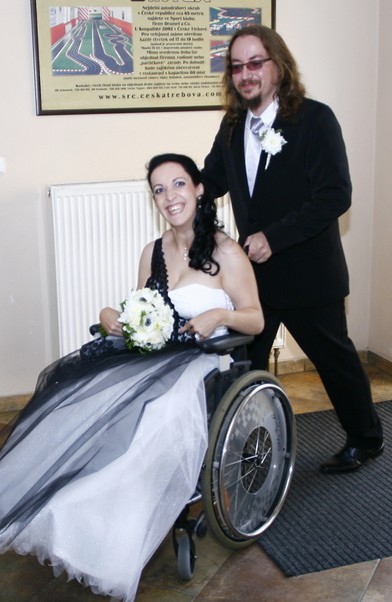 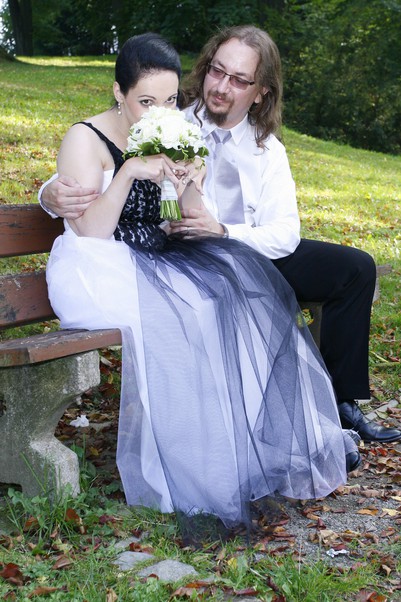 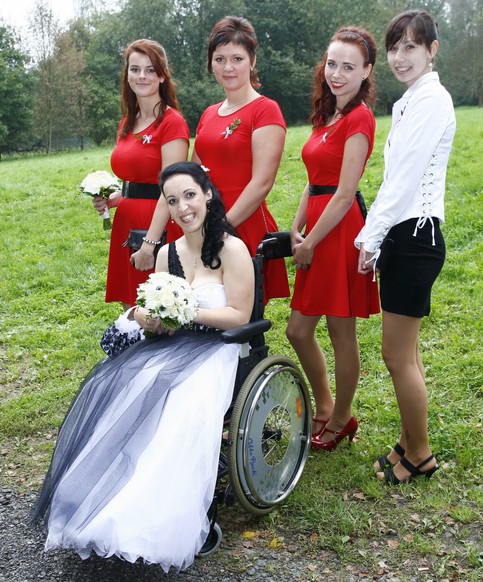 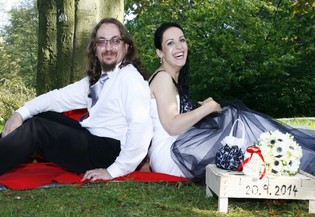 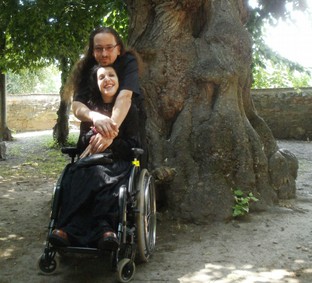 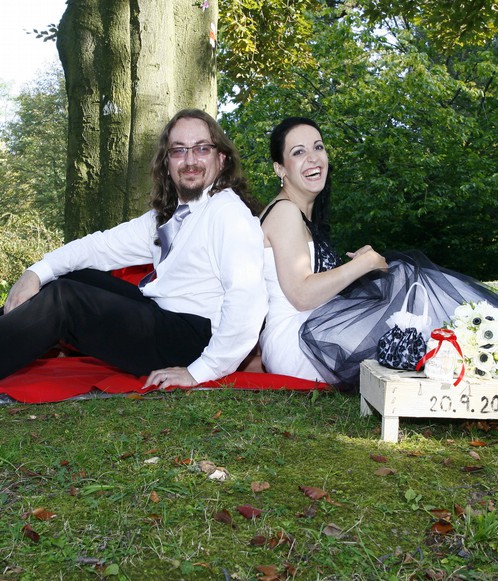 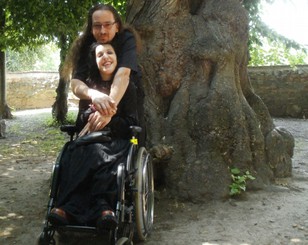 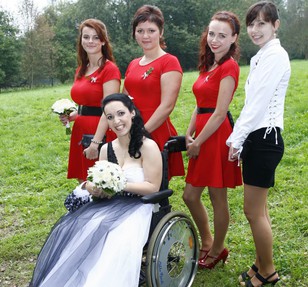 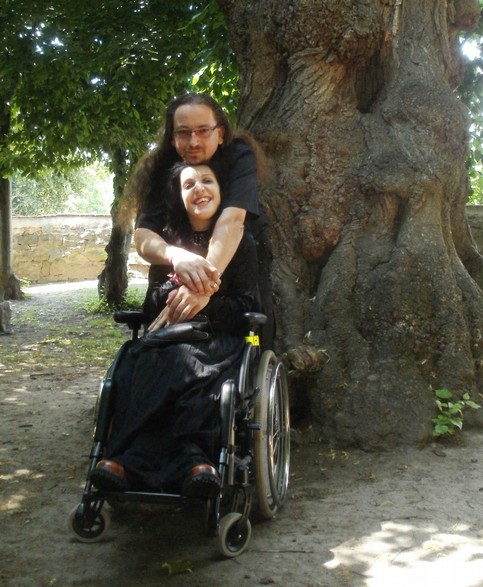 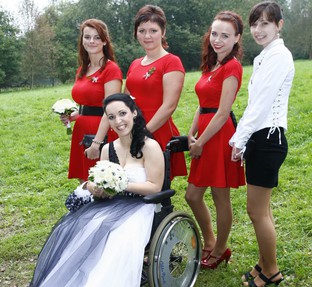 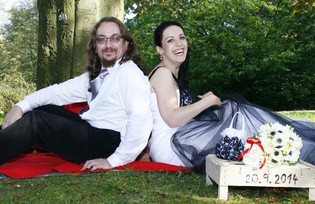